5 5
2 5
3 1
4 2
1 5
5 3
1 4
2 3
3 2
1 4
4 2
5 5
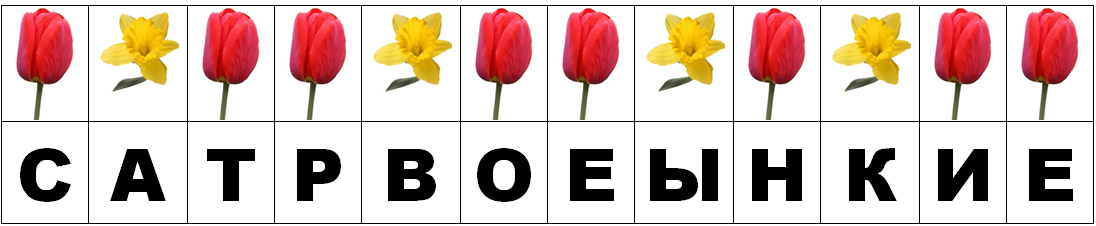 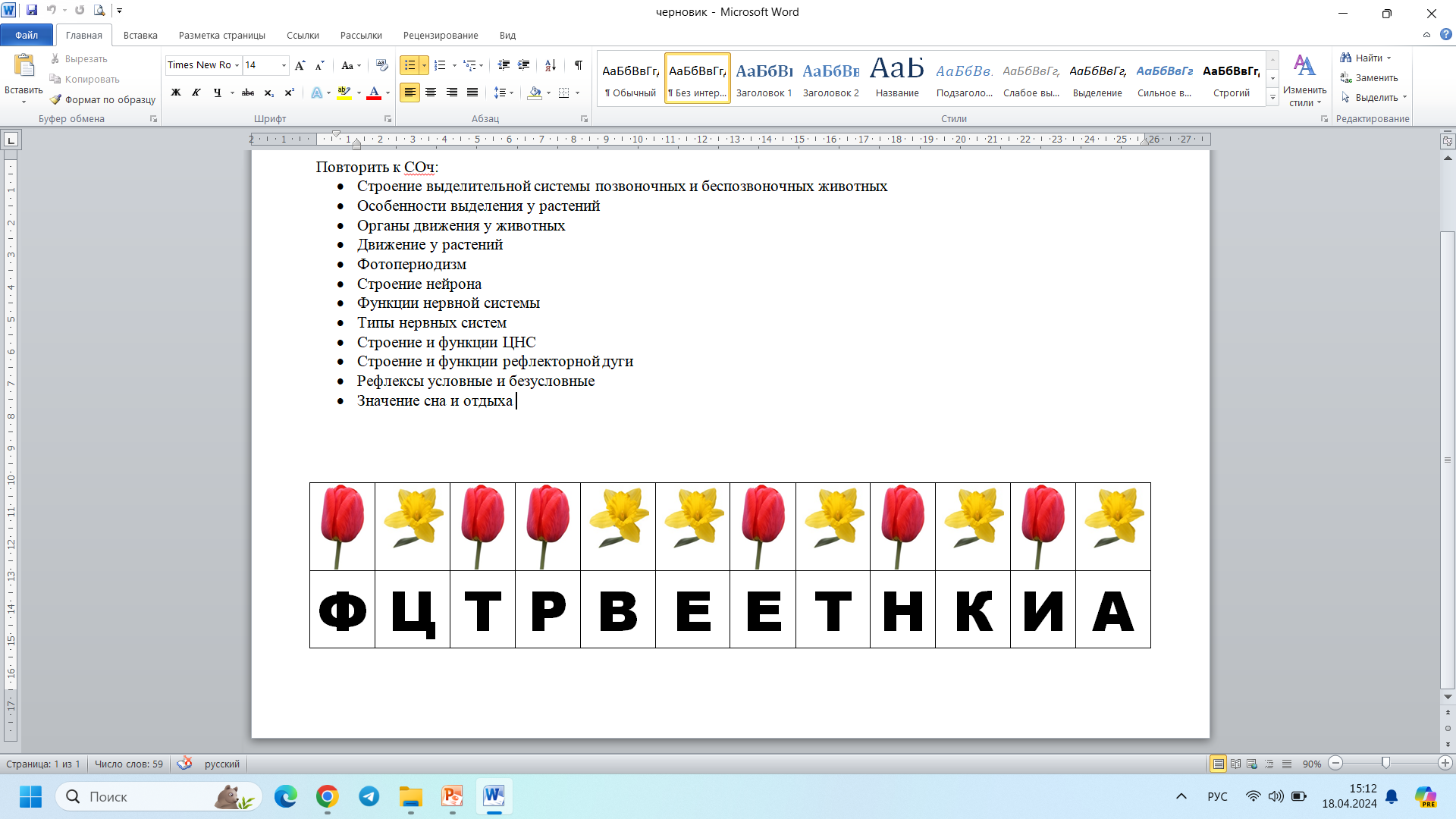 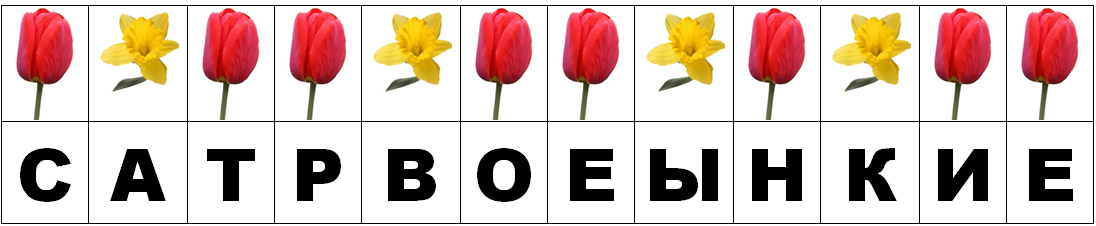 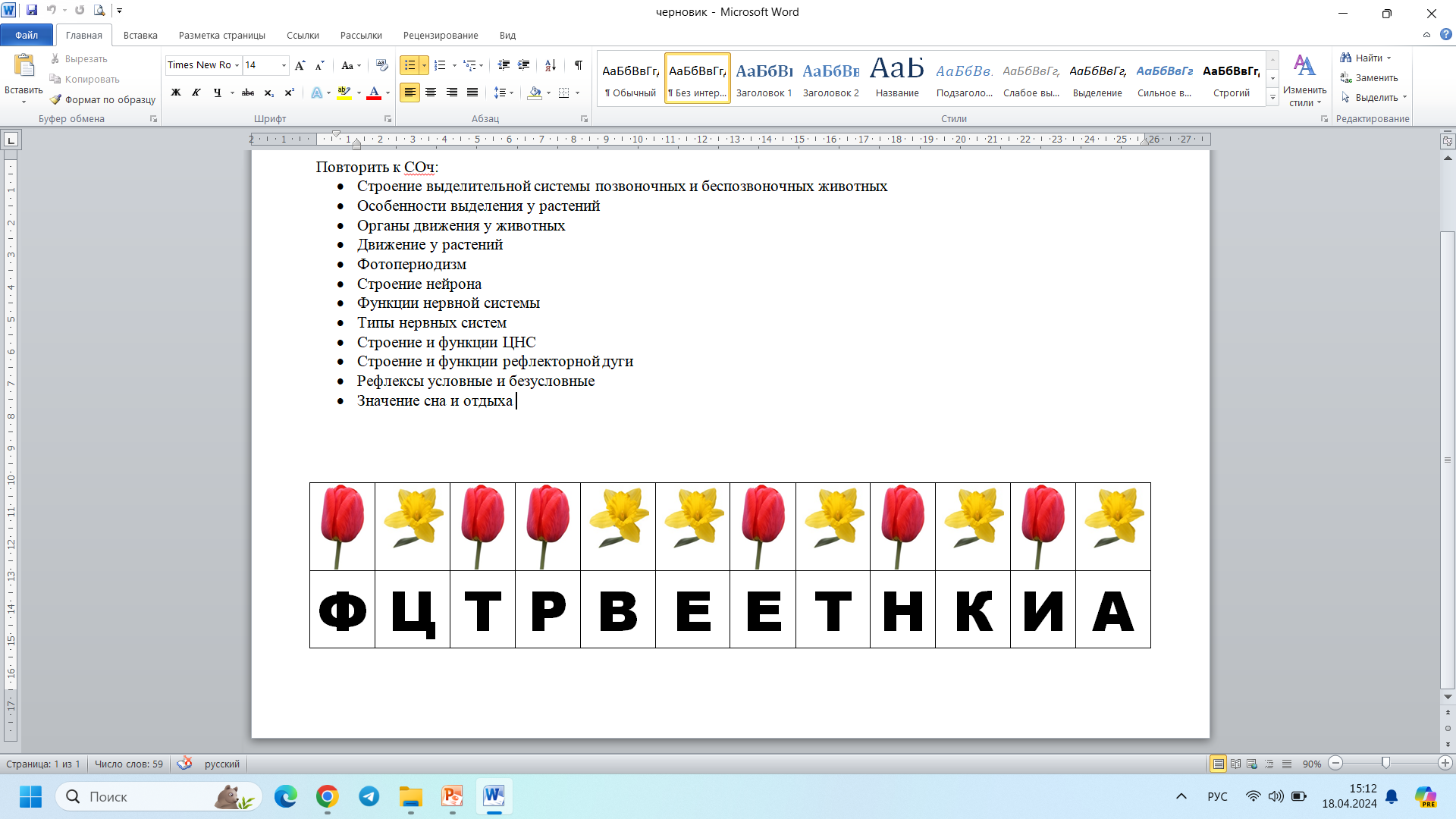 Строение цветка.
Опыление.
Цель: Знать строение цветка
            Знать особенности опыления
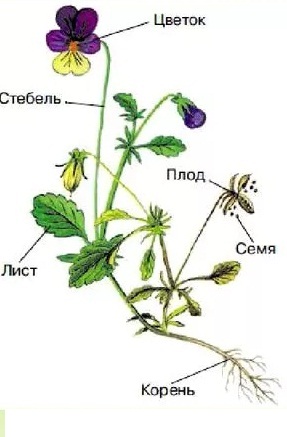 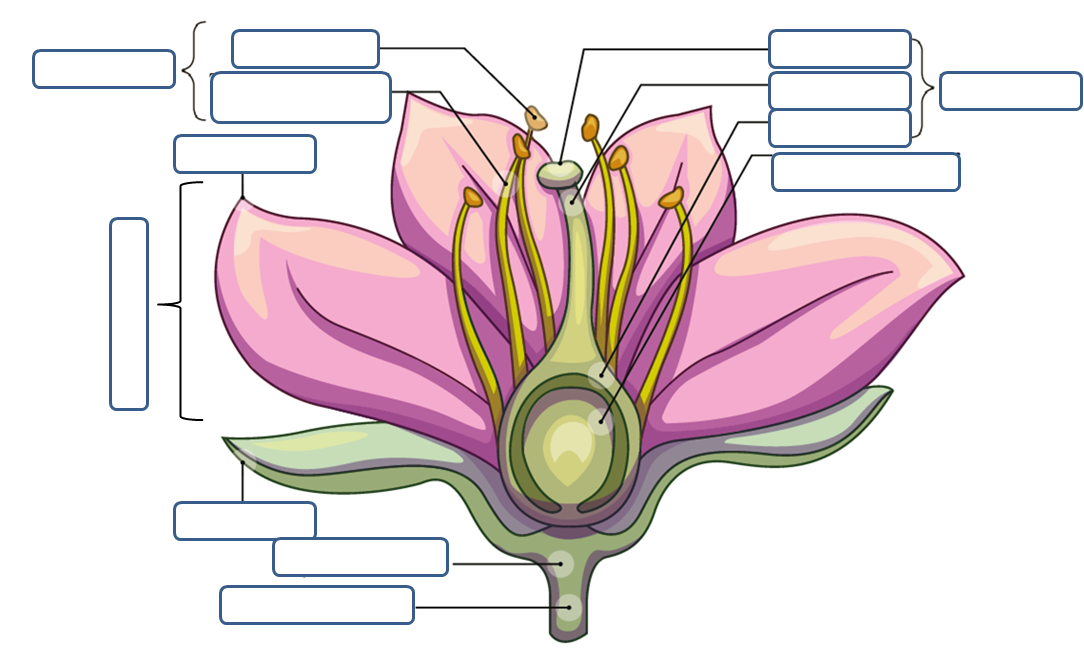 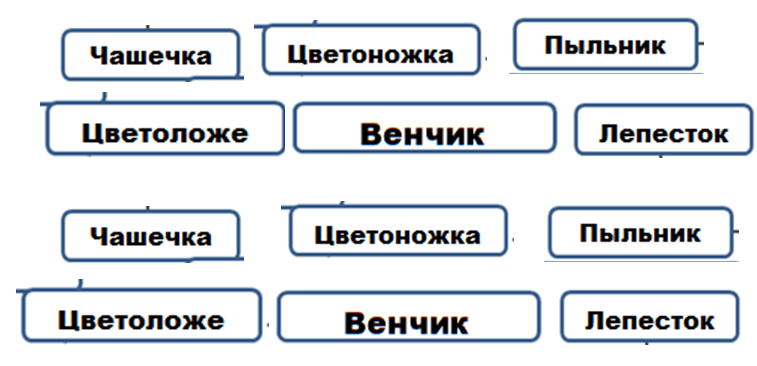 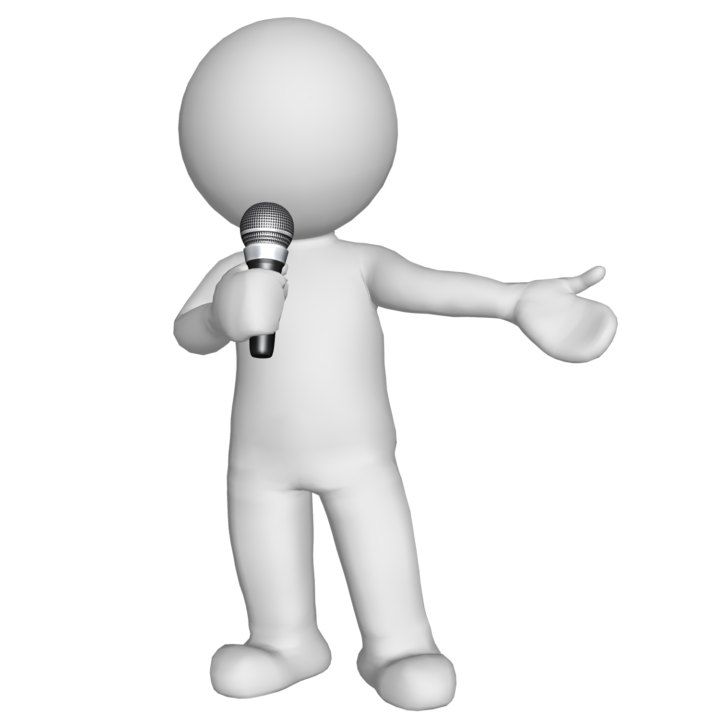 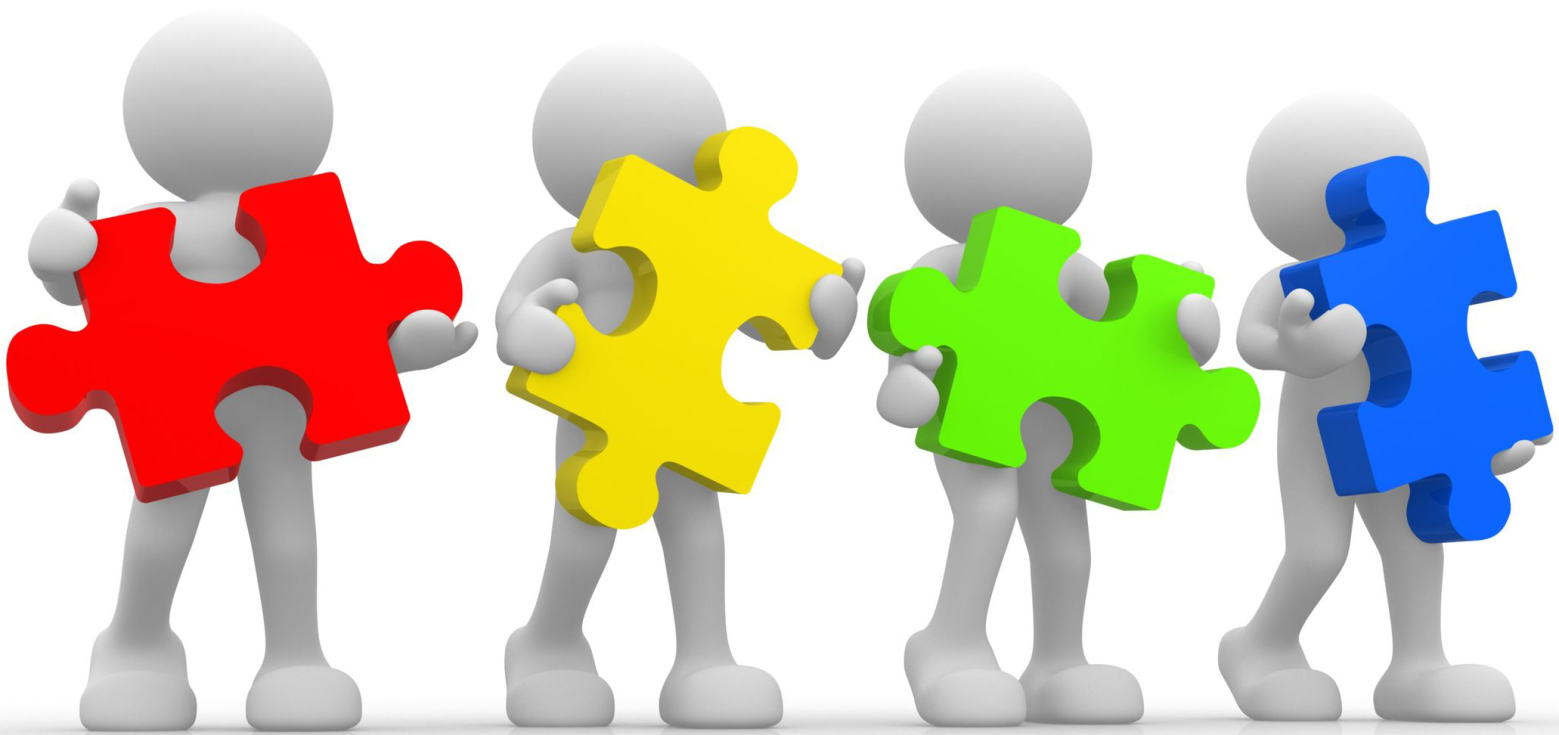 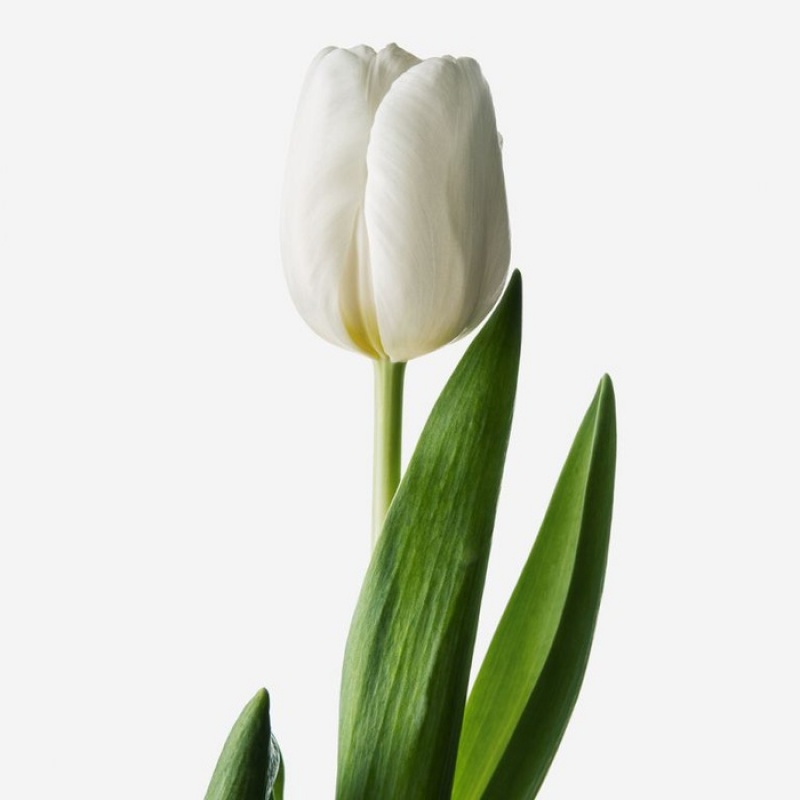 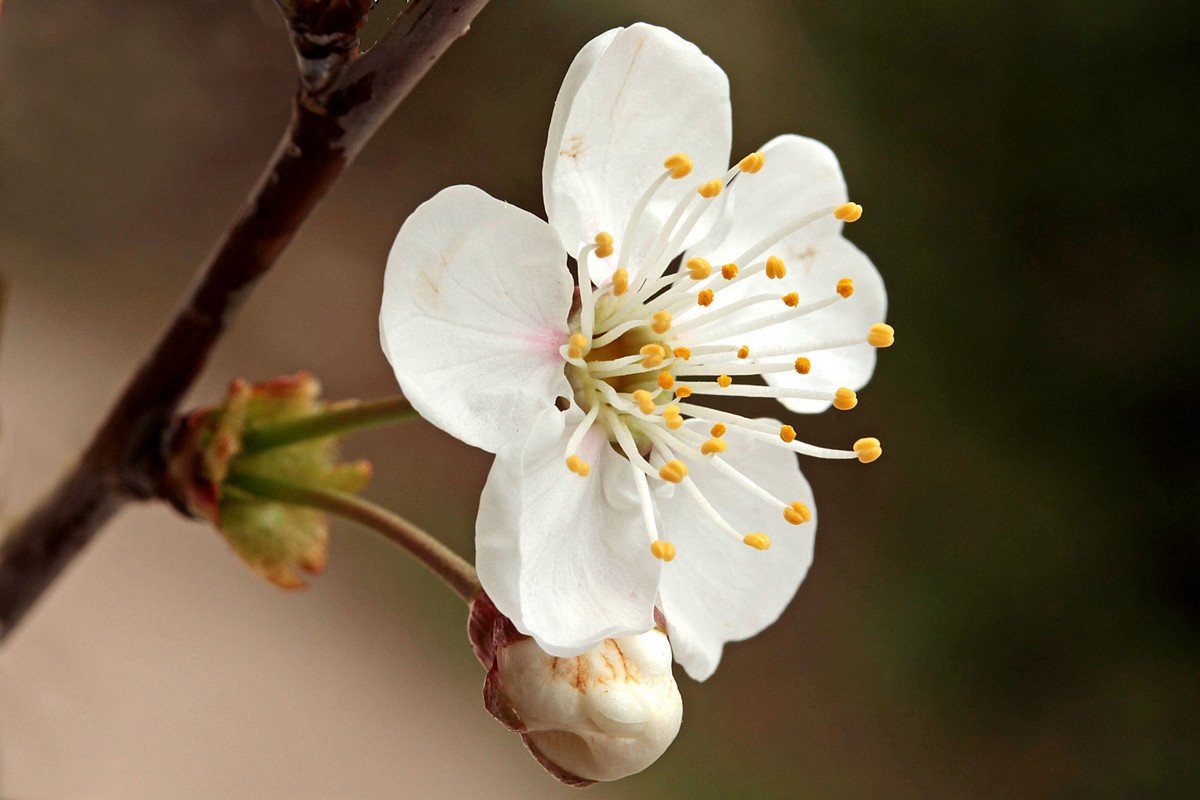 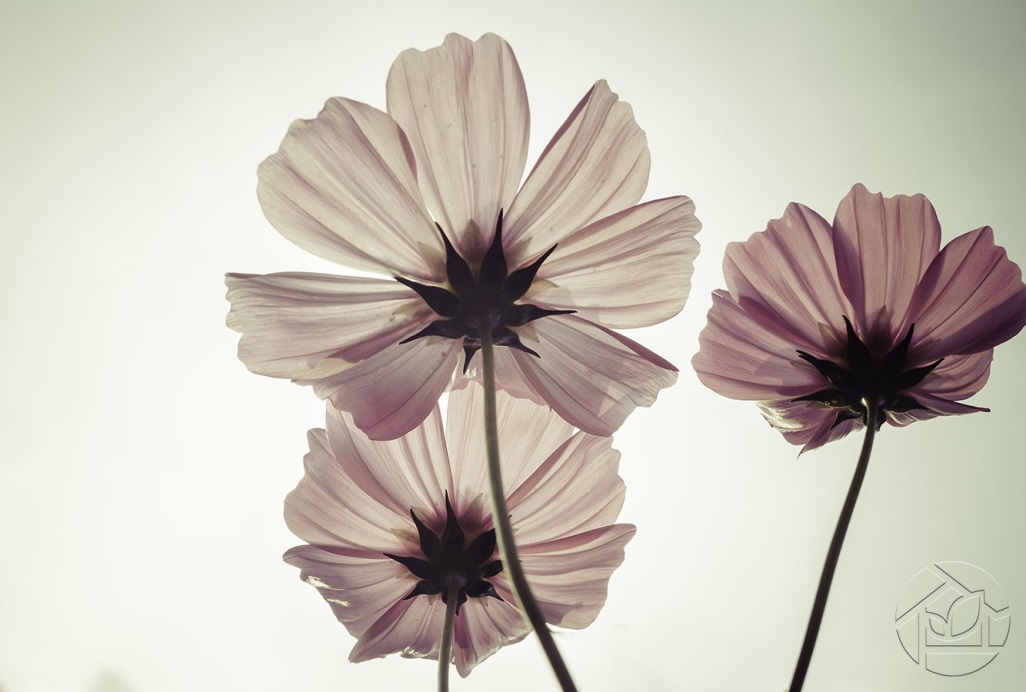 цветоножка
цветоложе
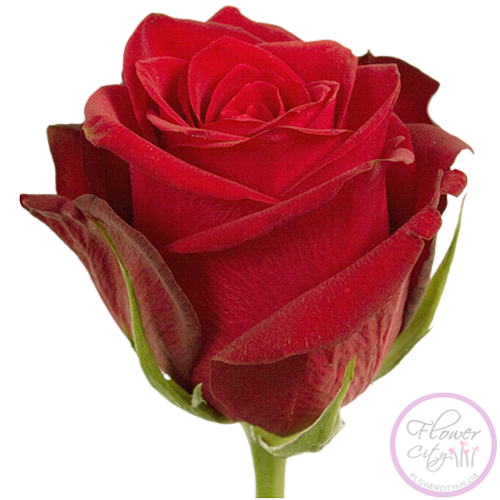 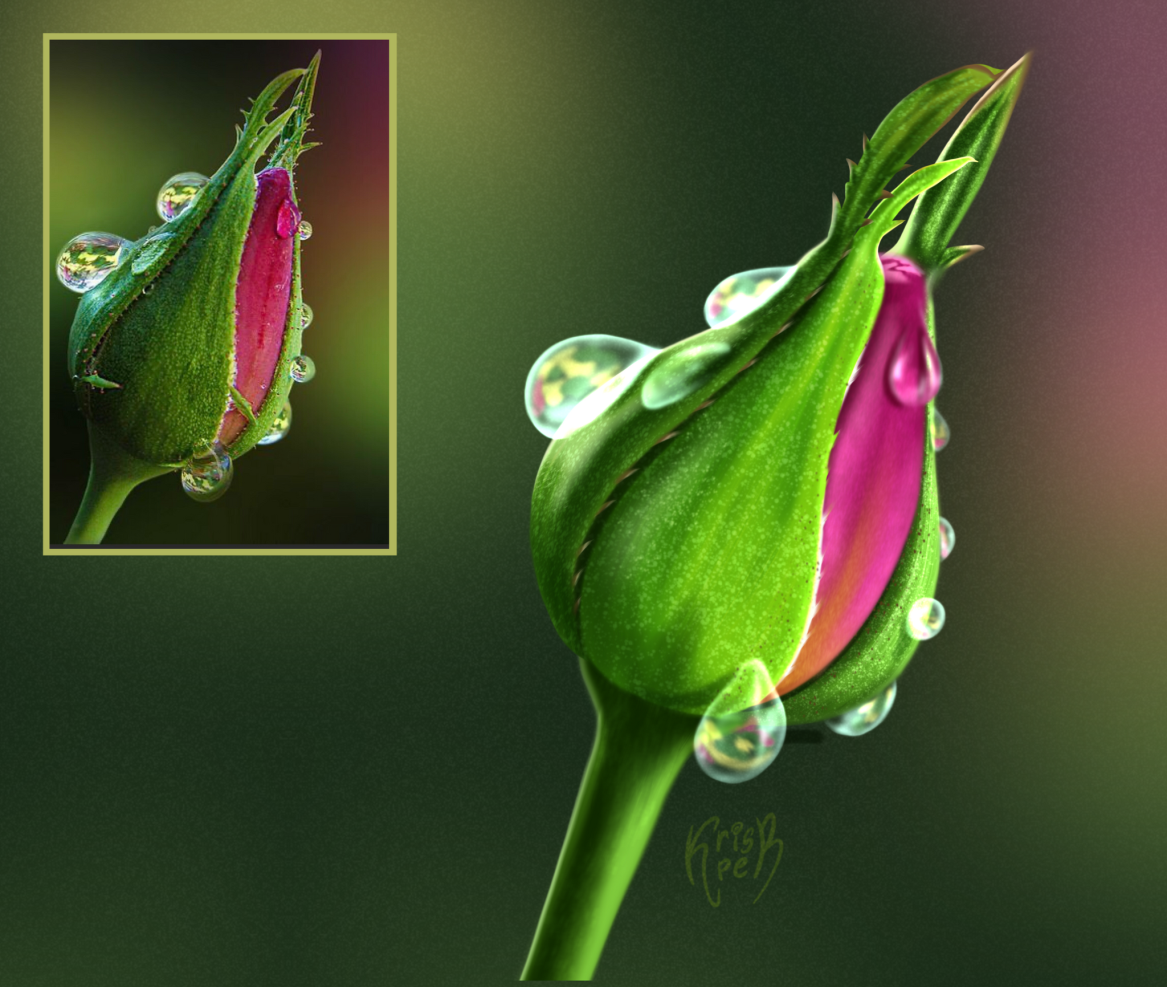 чашечка
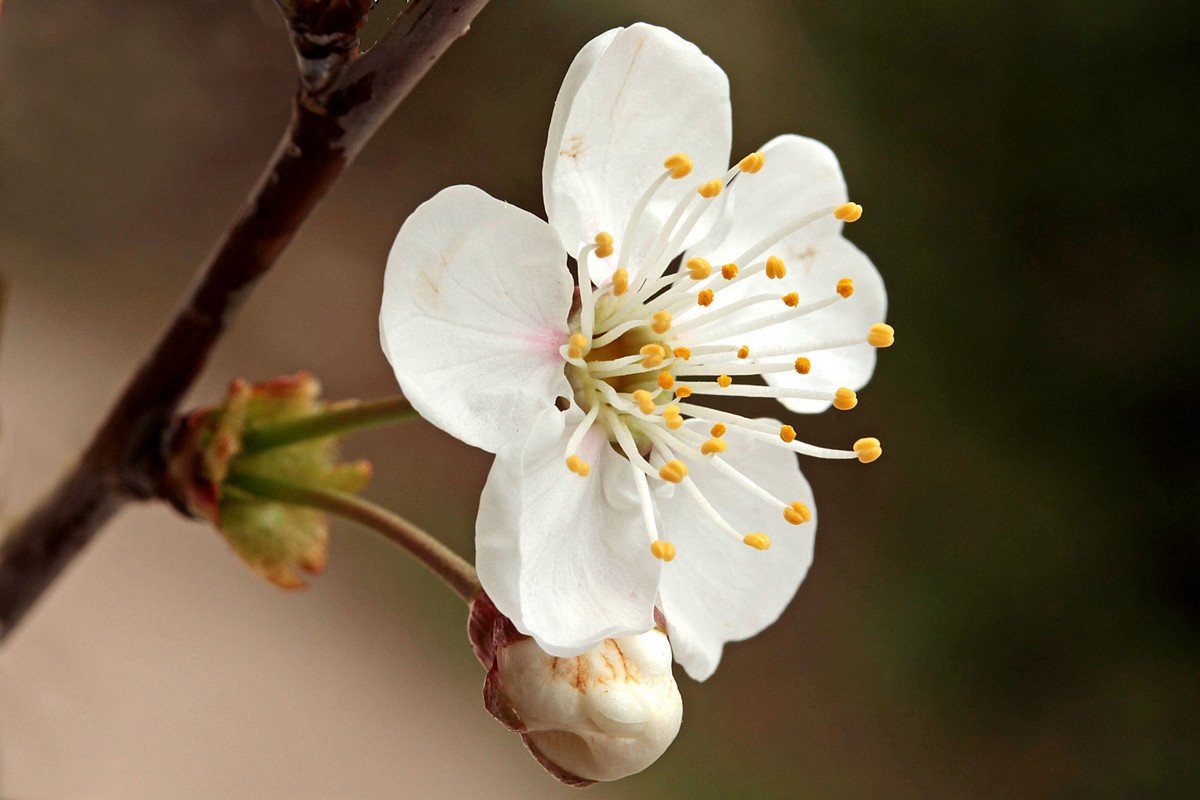 лепесток
венчик
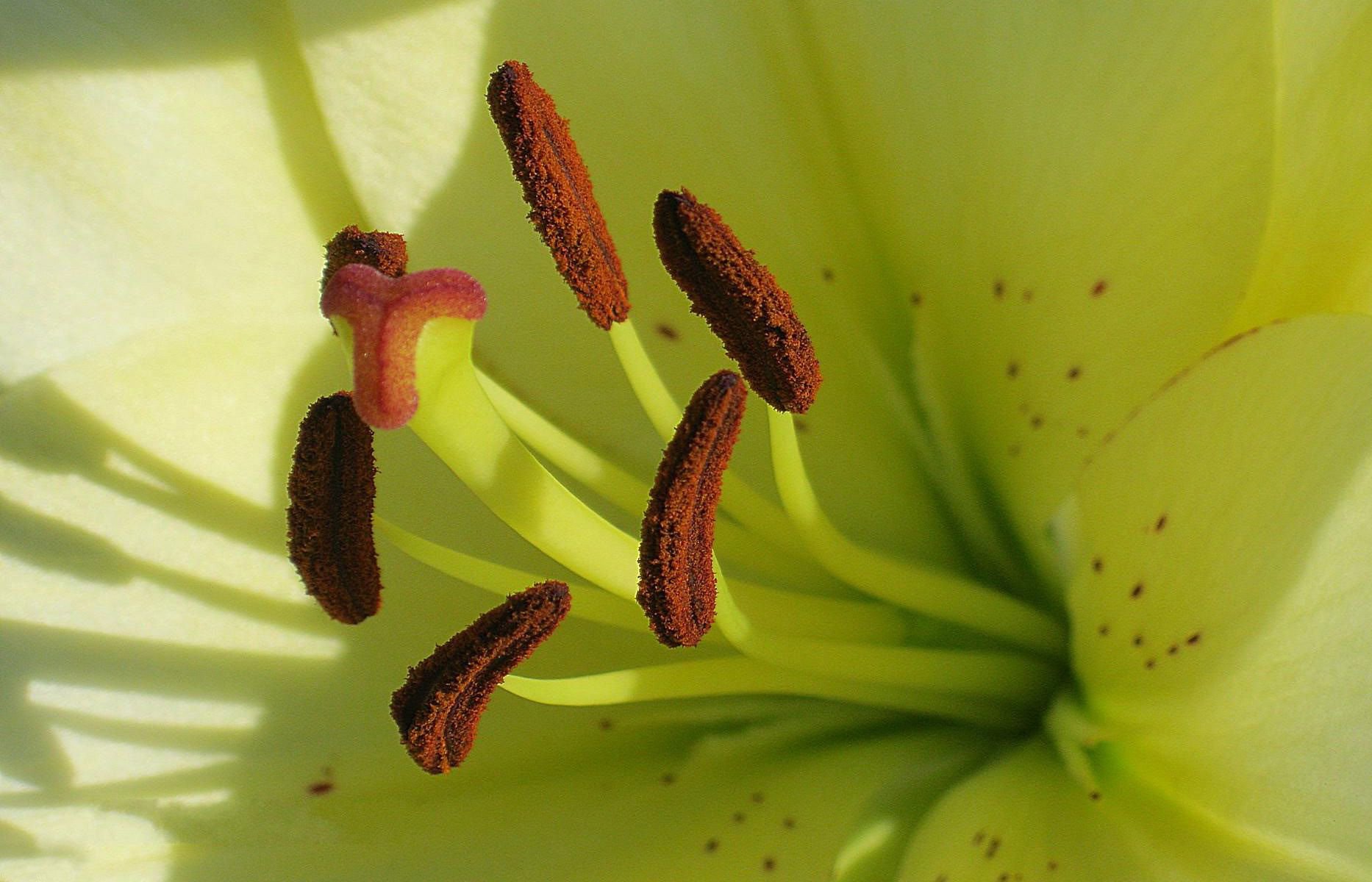 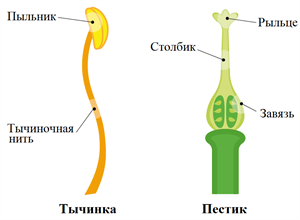 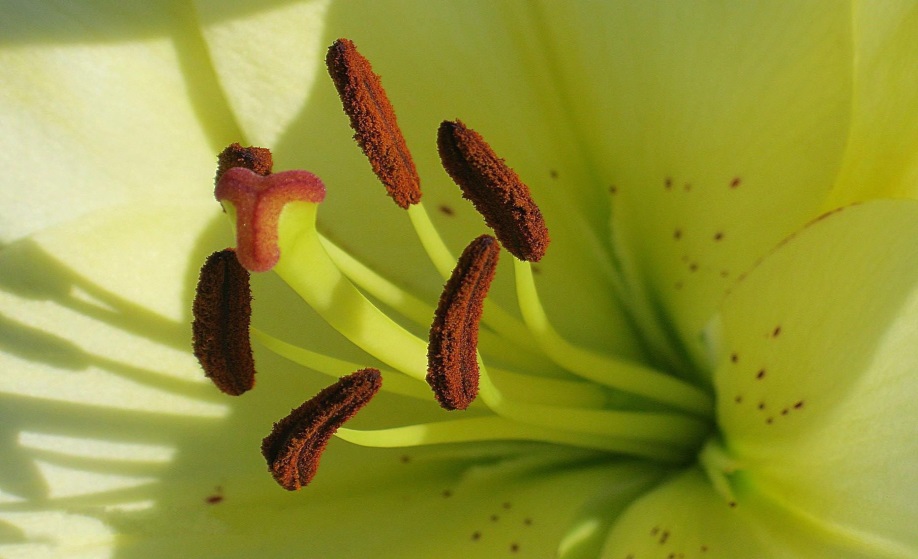 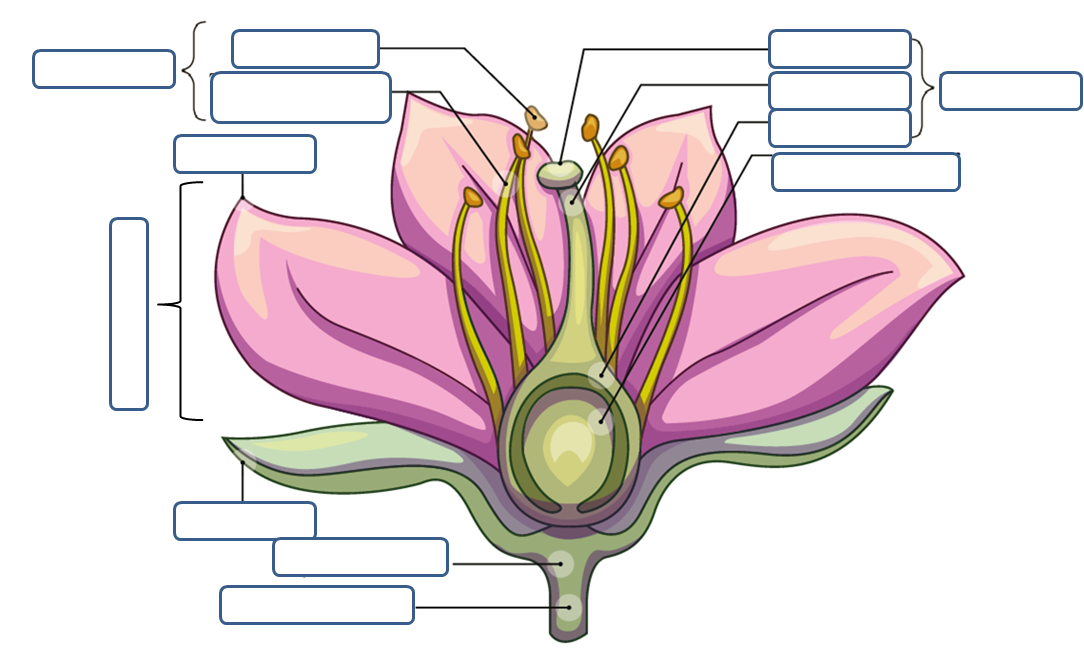 пыльник
рыльце
тычинка
тычиночная
нить
столбик
пестик
завязь
лепесток
семязачаток
венчик
чашечка
цветоложе
цветоножка
Подпишите строение цветка
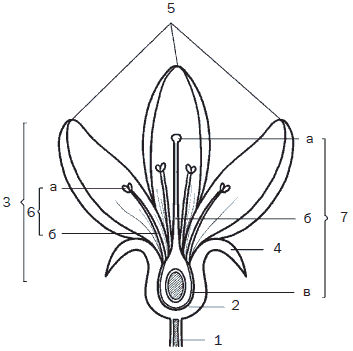 Какие части цветка главные?Почему?
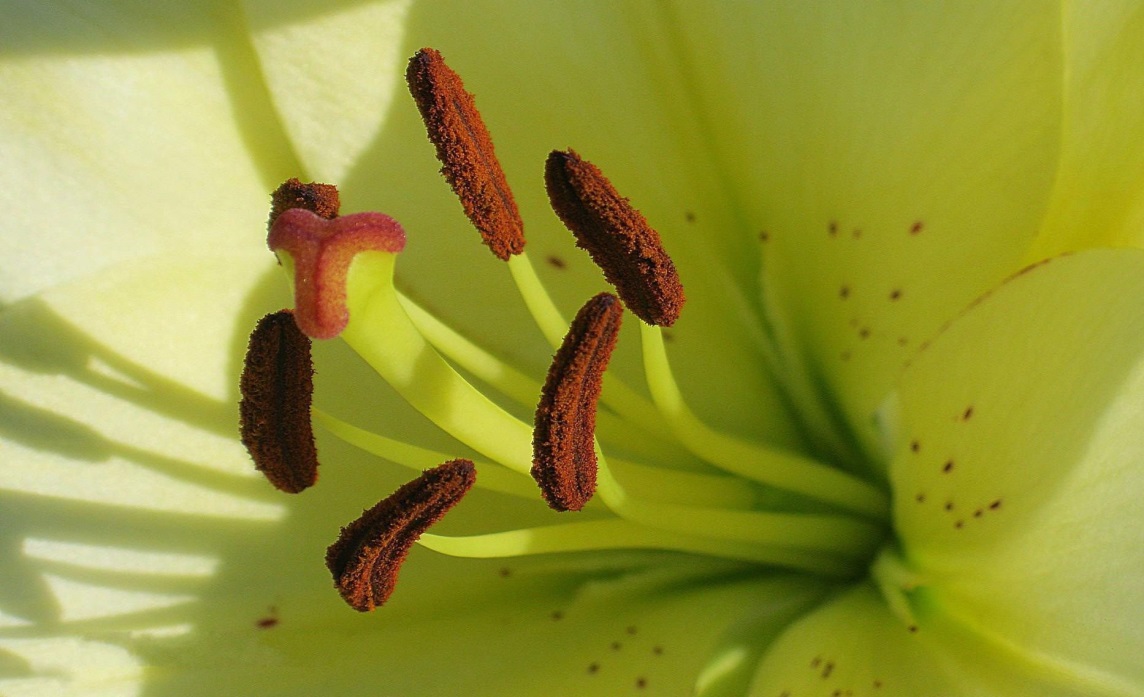 Опыление — это перенос пыльцы с тычинок на пестик
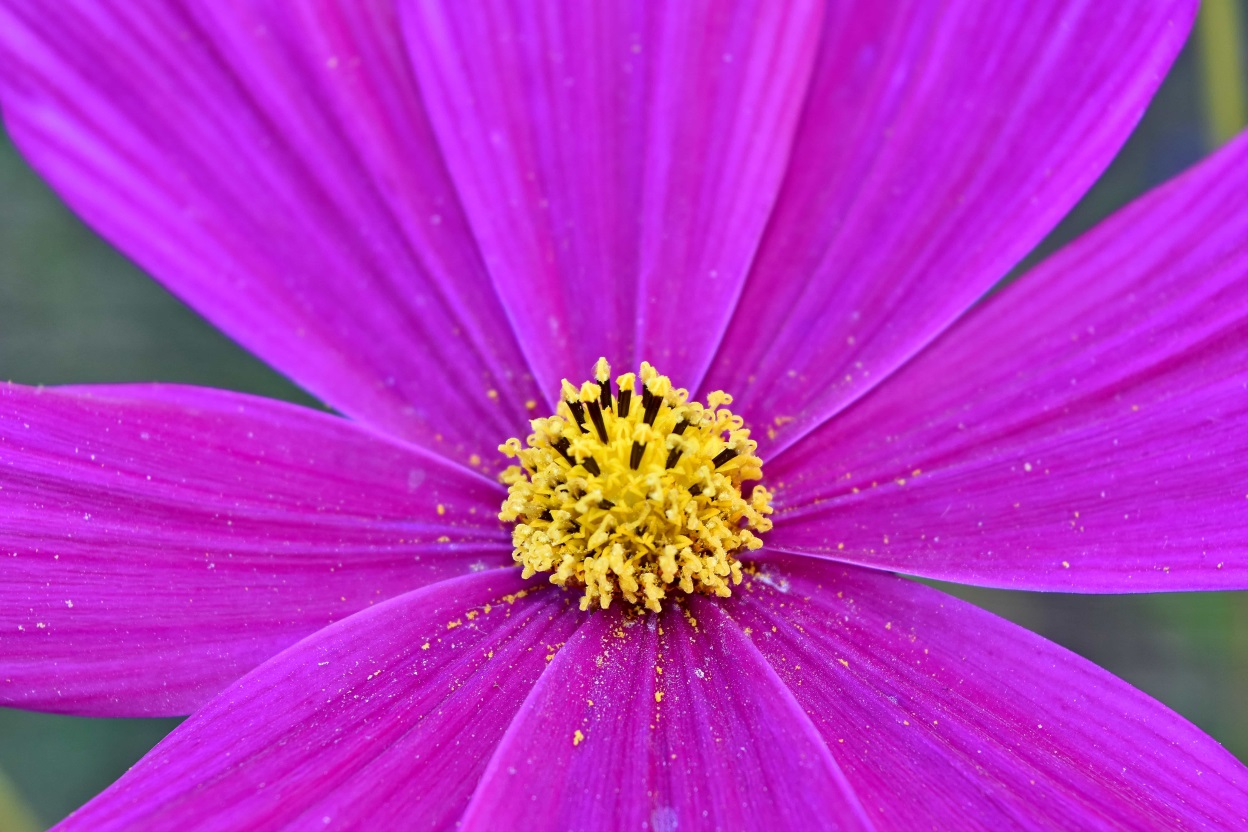 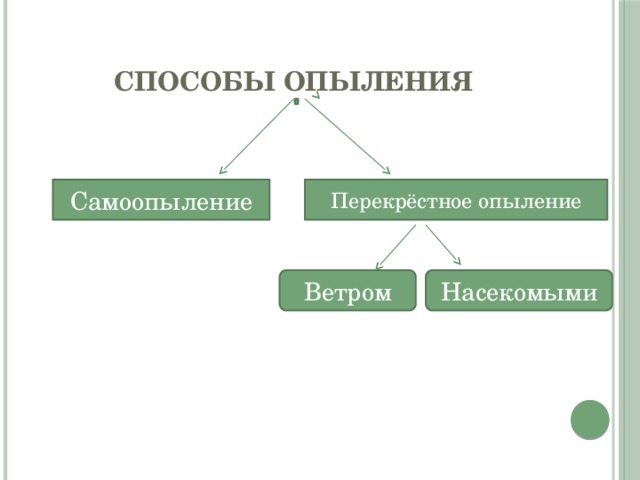 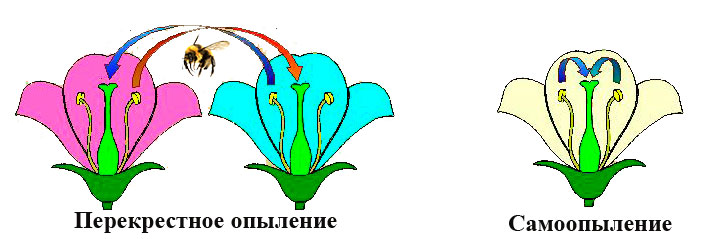 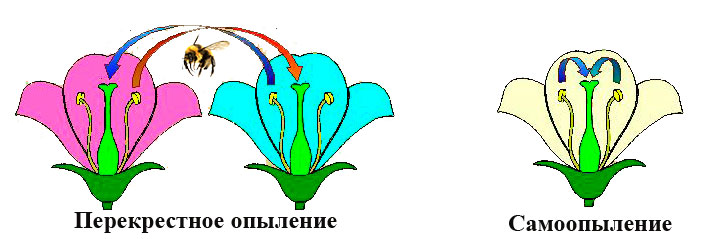 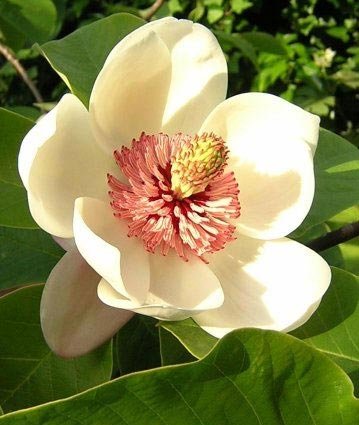 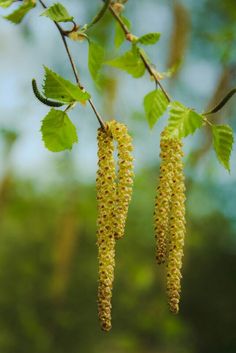 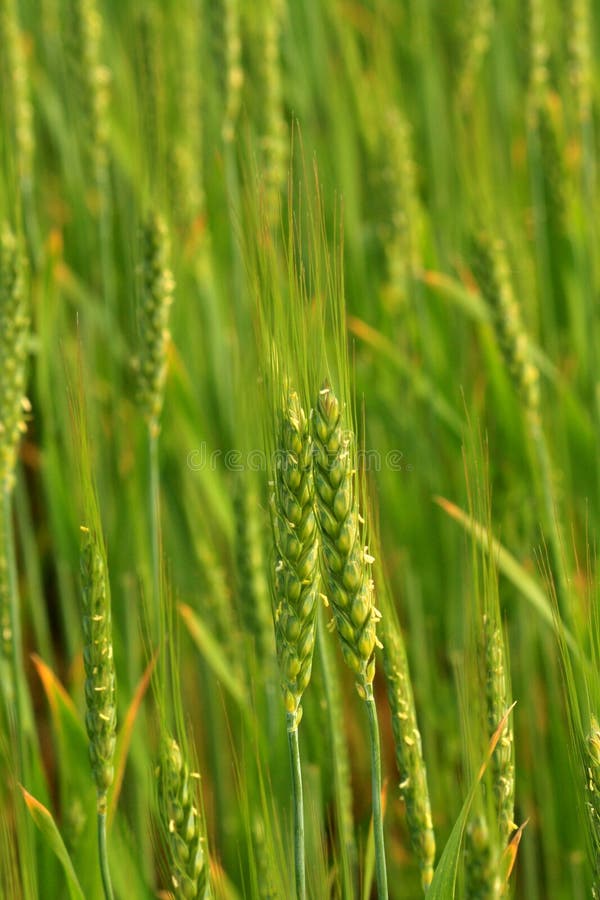 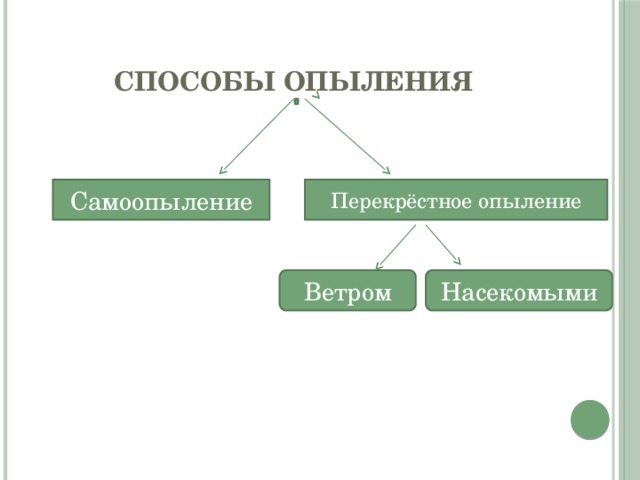 Разделите признаки
Рыльце пестика пушистое 
Рыльце пестика липкое
Есть нектар 
Есть запах 
Сирень, черемуха, роза
Береза, дуб, кукуруза
Цветки крупные и яркие
Цветки мелкие и невзрачные 
Тычинки длинные, висячие
Пыльца мелкая и сухая
Пыльца крупная, липкая
Пыльцы образуется много
Пыльцы образуется мало
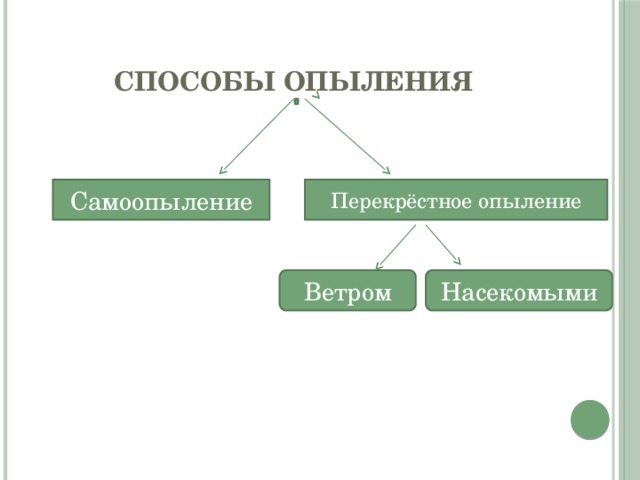 Цветки крупные и яркиеЦветки мелкие и невзрачные
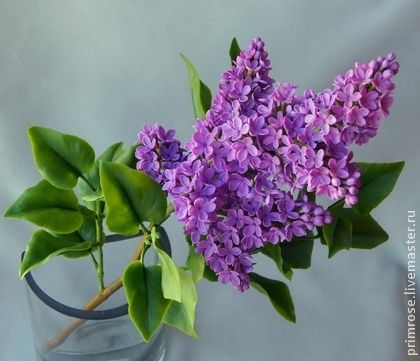 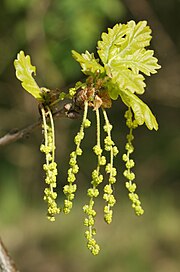 Тычинки длинные, висячие
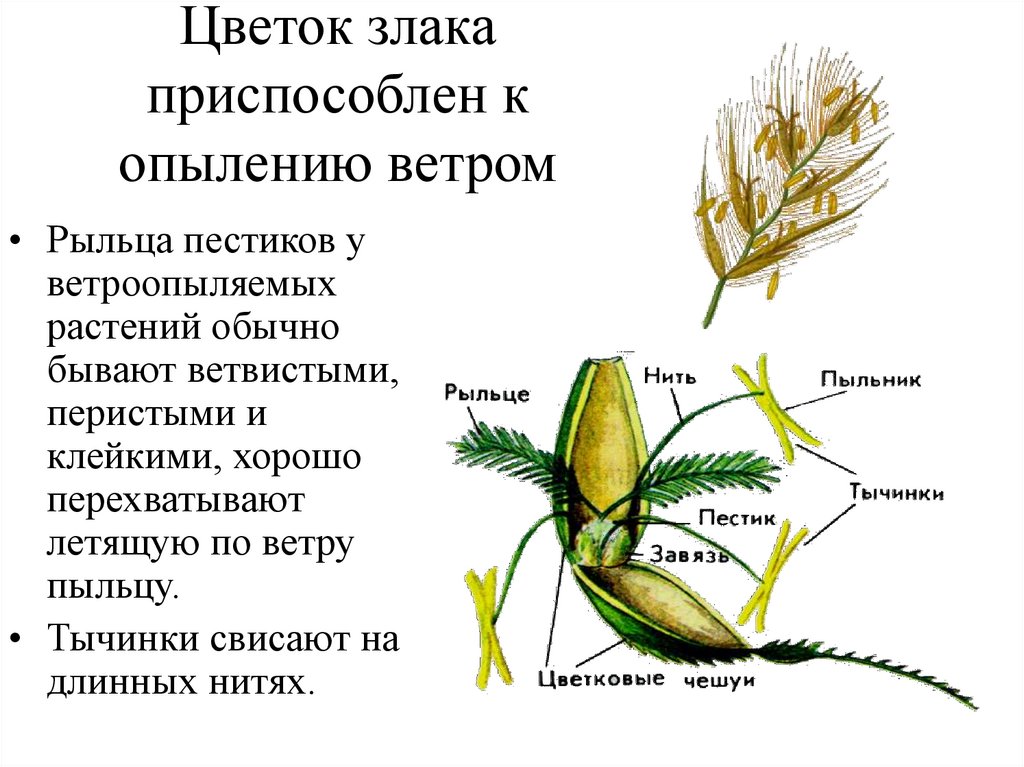 Пыльца мелкая и сухаяПыльца крупная, липкая
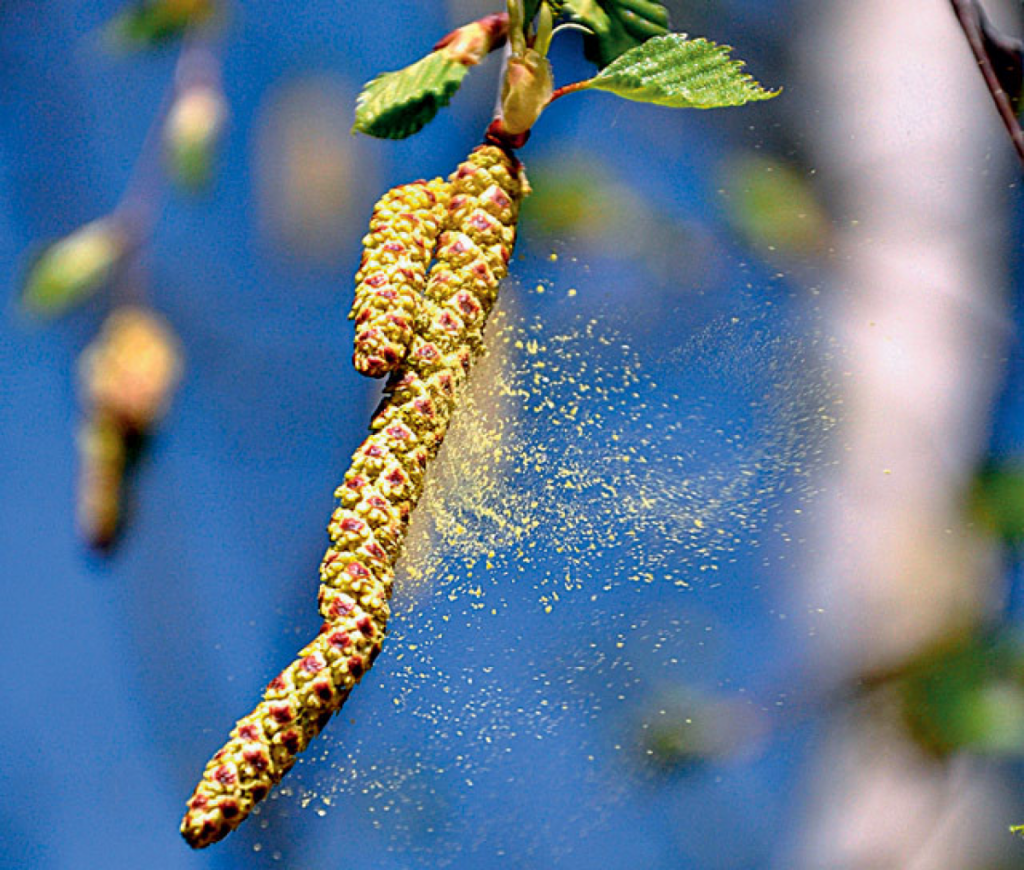 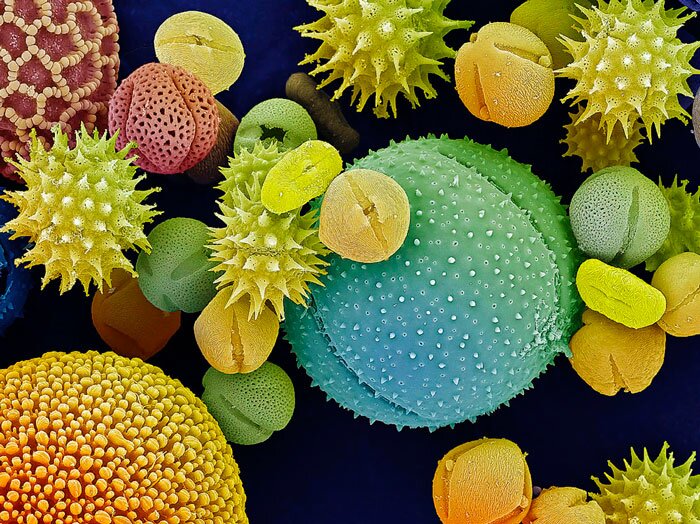 Пыльцы образуется многоПыльцы образуется мало
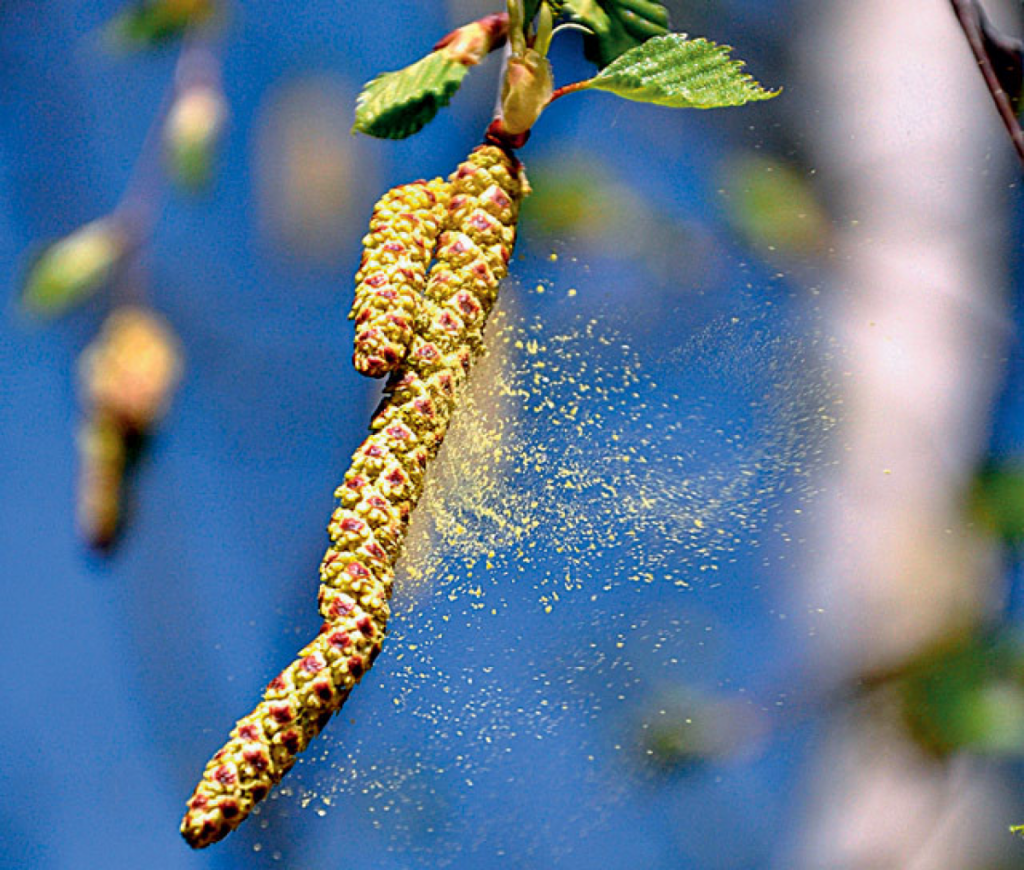 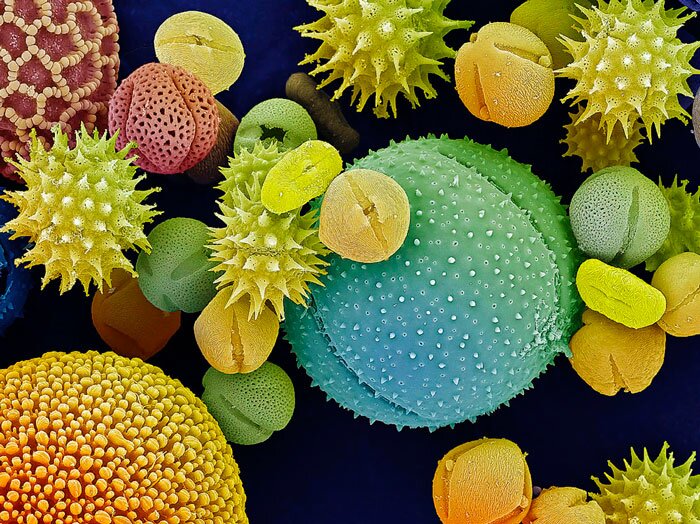 Рыльце пестика пушистое Рыльце пестика липкое
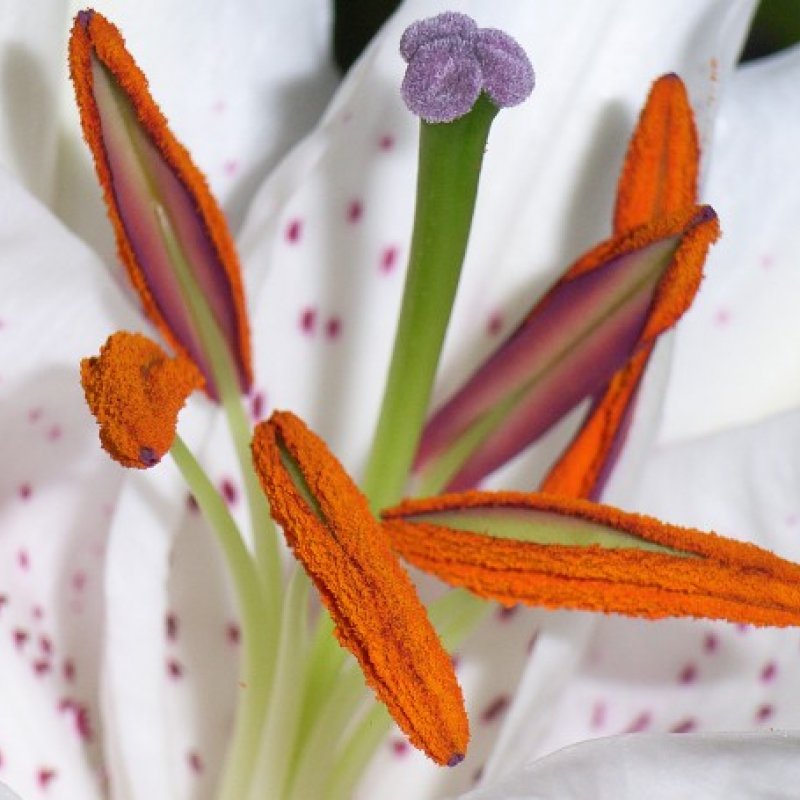 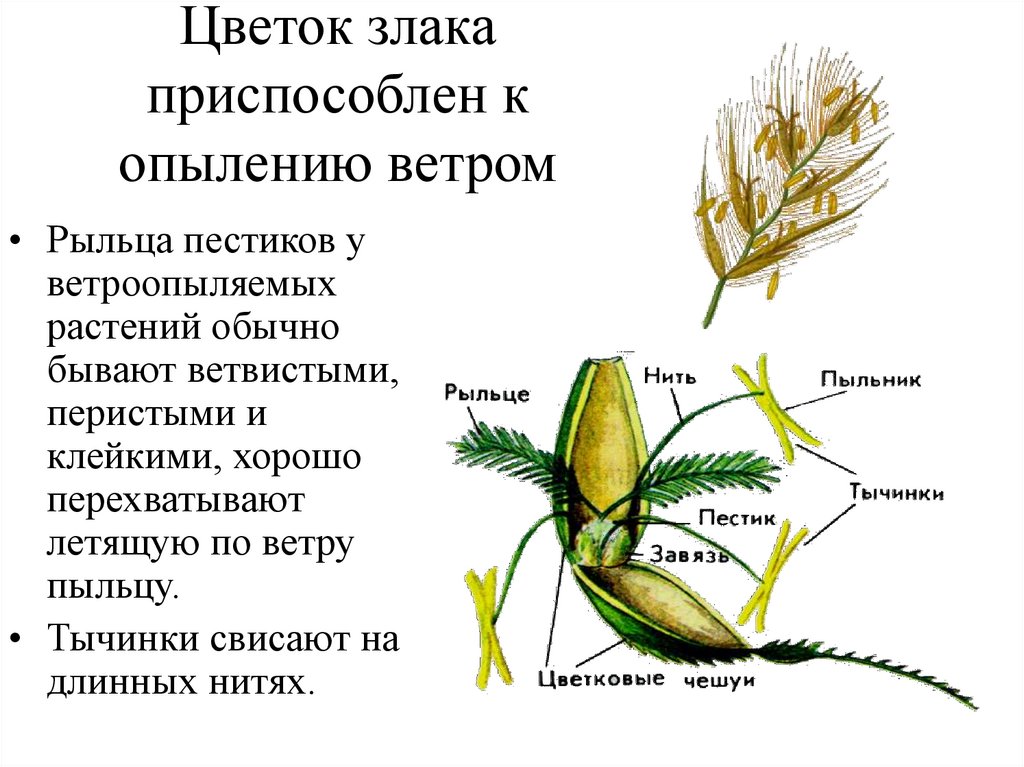 Есть нектар Есть запах
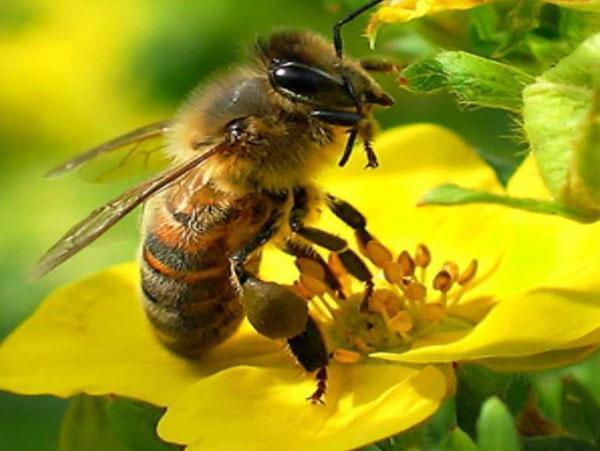 Есть нектар Есть запах
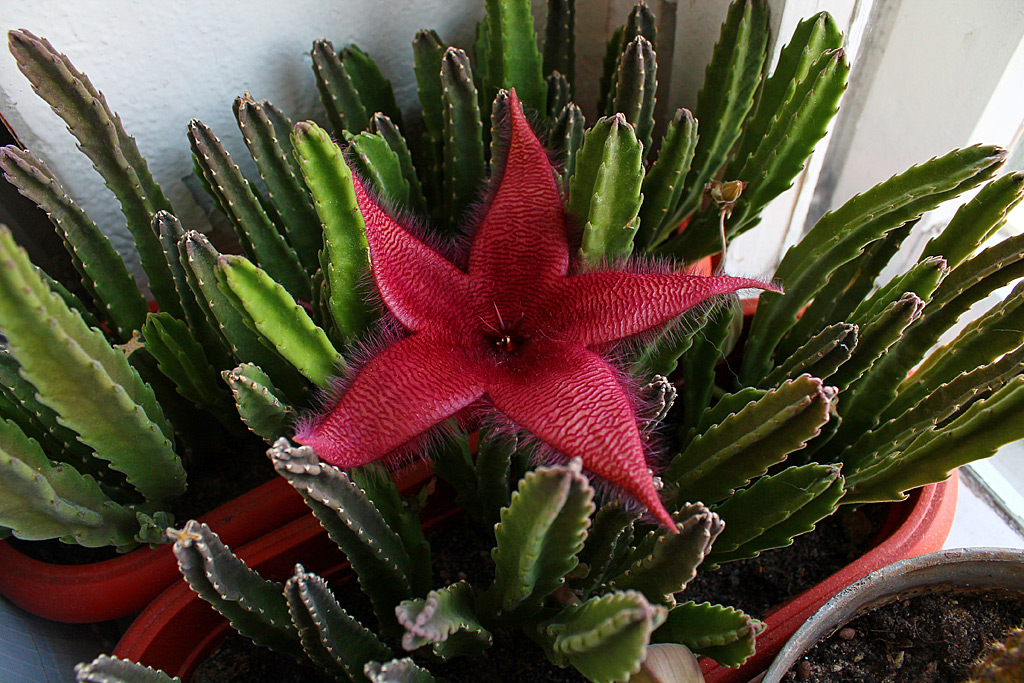 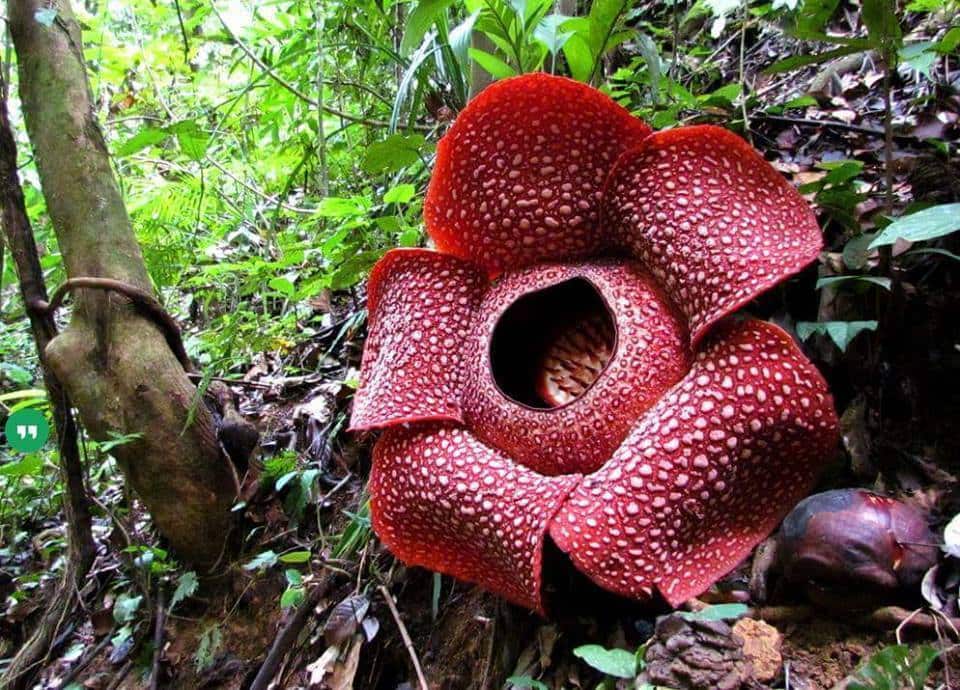 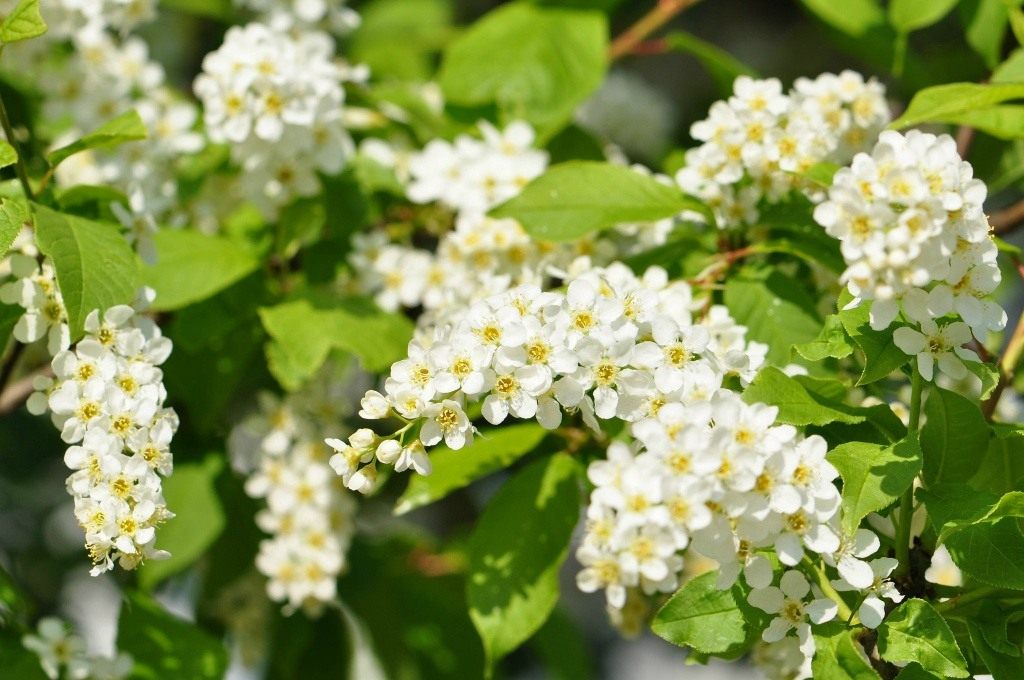 Сирень, черемуха, роза
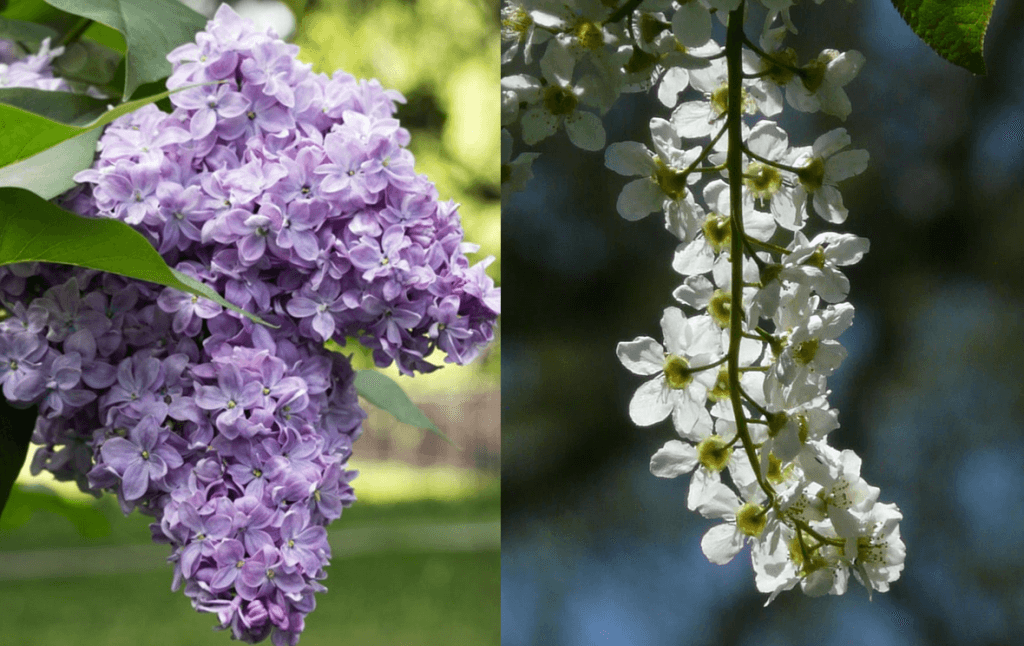 Береза, дуб, кукуруза
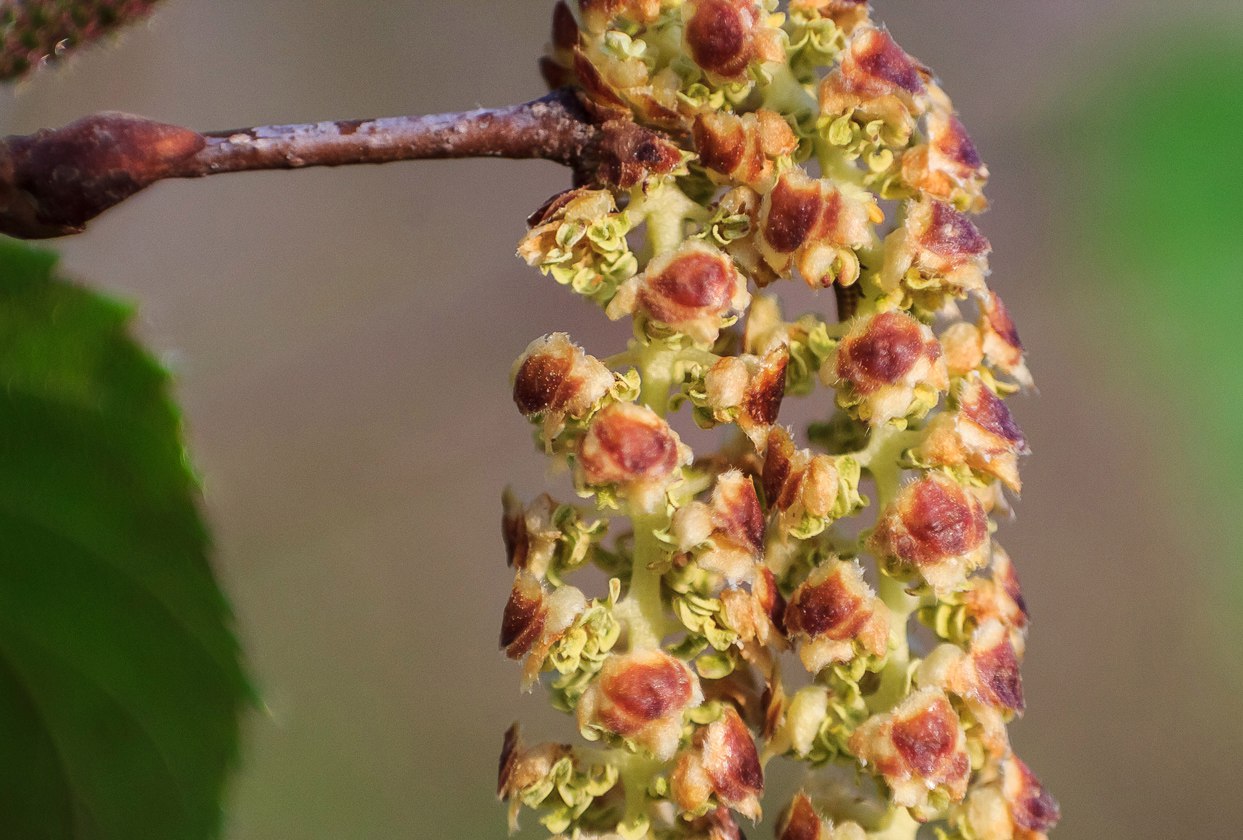 Строение цветка.
Опыление.
Цель: Знать строение цветка
            Знать особенности опыления
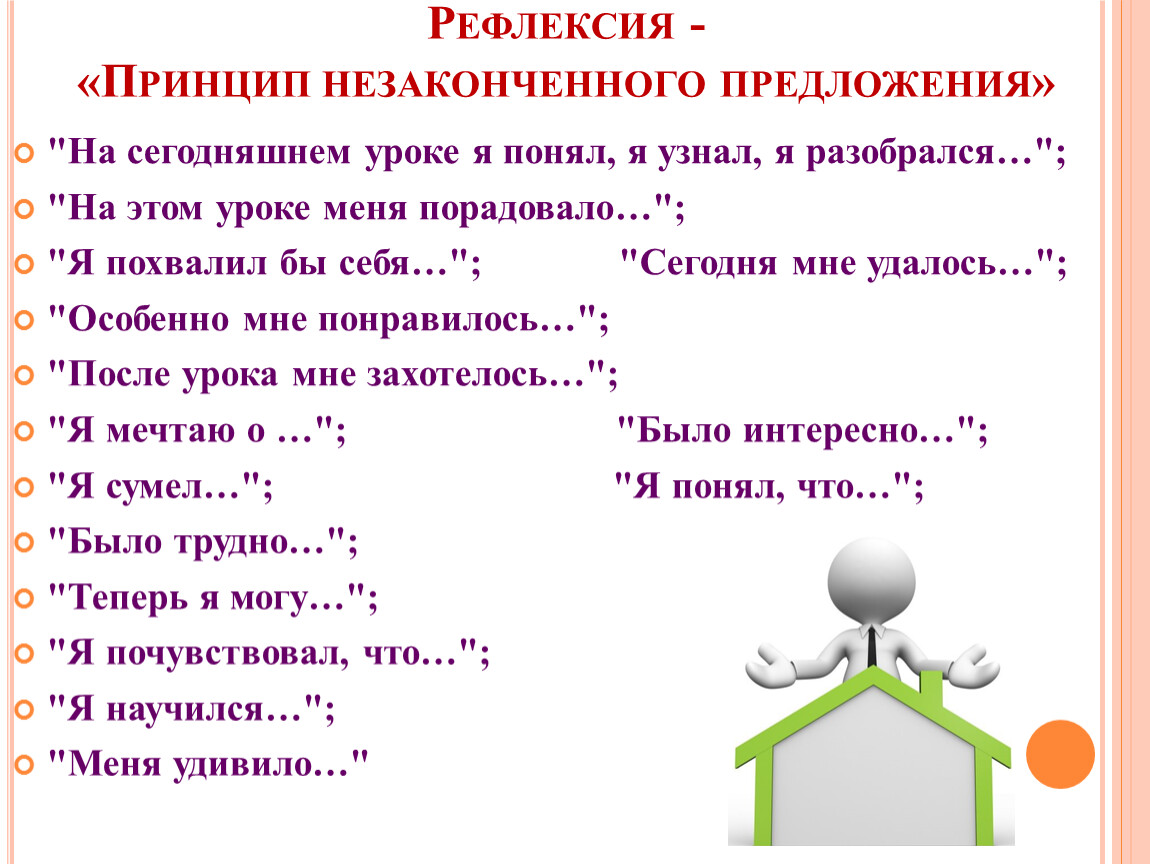 Домашнее задание
§54
Подписать строение цветка
Презентация «Растения Красной книги РК» (по желанию)